September 4, 2013
English 11
September 4, 2013
Turn in Parent Information Sheet
Reading Reflection and History
Share 
Classroom Discussion
Create Classroom Norms: Questions from Newsletter?
[Speaker Notes: Collect Information Sheet

Reading Reflection and History on Smart Board

Share with elbow partner for 2 min each, then table group for 5 min.

Class discussion:  What discourages and supports your reading and learning? What resources are you bringing to the class? What kind of classroom community do you want to create?
	Create Classroom NORMS… on chalkboard…. Begin with what the students really want to see the classroom community look like.

NORMS: Brainstorm these questions:
		What makes you feel comfortable in the classroom?
		Uncomfortable?
		What are some things the teacher can do to support your learning?
		Not do?
		What are some things classmates can do to support one another’s learning?
		Not do?
		What would get in the way of your learning?
	Have them work in tables to create these things and then report out and record on the chalkboard.]
Objective
SL.11-12.4: Present information, findings, and supporting evidence, conveying a clear and distinct perspective, such that listeners can follow the line of reasoning.
English Reading History
Write about some key moments or events in your development as a reader:
What experiences stand out for you? High points? Low points?
Were there times when your reading experience or the materials you were reading made you feel like an insider? An outsider?
What supported your literacy development? What discouraged it?
What are some reasons for reading?
What are some of your reading habits? Likes? And Dislikes?
Did You Know?
The only state in the U.S. that grows coffee beans is Hawaii.
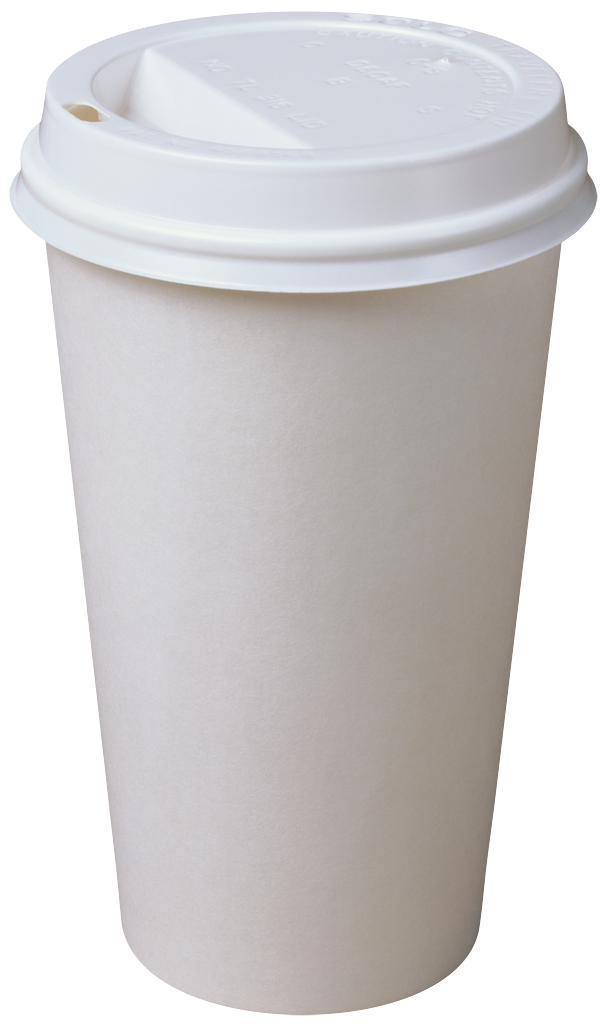